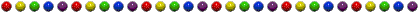 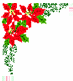 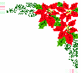 TRƯỜNG THPT LONG TRƯỜNG
Tổ Vật lý
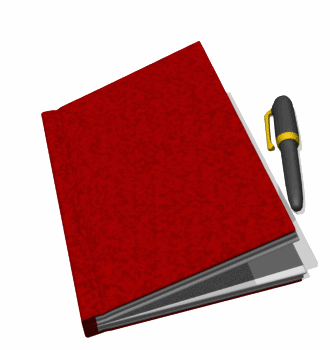 Khối 12
Tiết 1,2 chiều ngày 27/4/ 2020
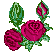 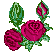 Chương VI: Lượng tử ánh sáng
Chủ đề tích hợp bài 30 và bài 31
Hiện tượng quang điện. Thuyết lượng tử ánh sáng
Hiện tượng quang điện trong
NỘI DUNG
Hiện tượng quang điện (ngoài).
PHẦN I. Hiện tượng quang điện. Thuyết lượng tử ánh sáng
Định luật về giới hạn quang điện.
Thuyết lượng tử ánh sáng
Lưỡng tính sóng – hạt của ánh sáng
PHẦN II. Hiện tượng quang điện trong.
Chất quang dẫn. Hiện tượng quang điện trong
Ứng dụng của hiện tượng quang điện trong.
PHẦN I. Hiện tượng quang điện. Thuyết lượng tử ánh sáng
I .Hiện tượng quang điện
Zn
1. Thí nghiệm của Héc.
L
a. Dụng cụ TN.
1. Đèn hồ quang ( L) 
2. Tĩnh điện kế (V)
3. Tấm kẽm tích điện
V
b.Thí nghiệm.
Chieáu chuøm tia hoà quang vaøo taám Zn tích ñieän aâm.
Góc lệch kim điện kế giảm    >> Chứng tỏ điều gì?
Ánh sáng hồ quang đã làm các êlectron bị bật khỏi tấm kẽm .
Zn
L
Không những với Zn mà hiện tượng còn xảy ra tương tự với nhiều kim loại khác.
0
*  Chieáu chuøm tia hoà quang vaøo taám Zn tích ñieän döông.
     Góc lệch của kim tĩnh điện kế không bị thay đổi .
     >> Tại sao?
Zn
L
Khi chiếu chùm tia hồ quang vào tấm Zn tích điện dương thì cũng làm e bật ra, nhưng e vừa bị bật ra thì bị tấm Zn hút lại ngay  điện tích tấm Zn không bị thay đổi.
PHẦN I. Hiện tượng quang điện. Thuyết lượng tử ánh sáng
I. Hiện tượng quang điện.
1. Thí nghiệm của Héc về hiện tượng quang điện.
Thí nghiệm của Héc chứng tỏ ánh sáng hồ quang đã làm các êlectron bị bật khỏi tấm kẽm.
2. Định nghĩa.
Hiện tượng ánh sáng làm bật các êlectron ra khỏi mặt kim loại gọi là hiện tượng quang điện (ngoài).
Vậy hiện tượng quang điện là gì?
*  Dùng tấm thủy tinh trong suốt G chắn chùm tia hồ quang.
     Không có hiện tượng gì xảy ra.
Zn
L
G
V
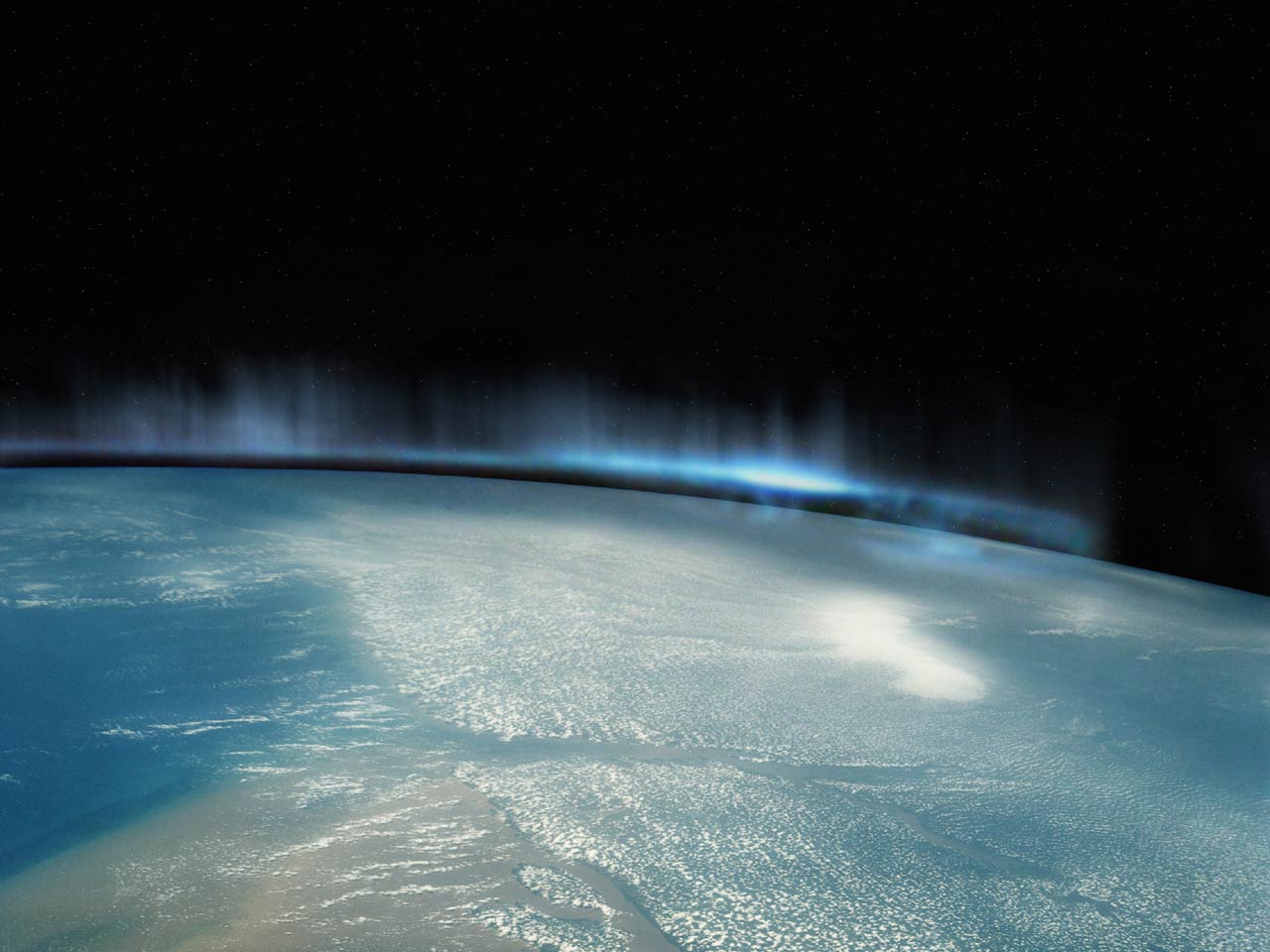 II.  Định luật về giới hạn quang điện
Chiếu vào catốt các ánh sáng có bước sóng khác nhau: Nhận xét các hiện tượng xảy ra?
a. Thí nghiệm
A
K
L
F
mA
- Ánh sáng tím
*Chiếu ánh sáng thích hợp vào K thì trong tế bào quang điện sẽ có dòng quang điện từ A => K
- Ánh sáng cam
V
- Ánh sáng đỏ
 ≤ 0
II.  Định luật về giới hạn quang điện
a. Thí nghiệm.
b. Nội dung định luật.
Đối với mỗi kim loại, ánh sáng kích thích phải có bước sóng λ ngắn hơn hay bằng giới hạn quang điện λ0 của kim loại đó,mới gây ra hiện tượng quang điện.
Giới hạn quang điện λ0 của một số kim loại
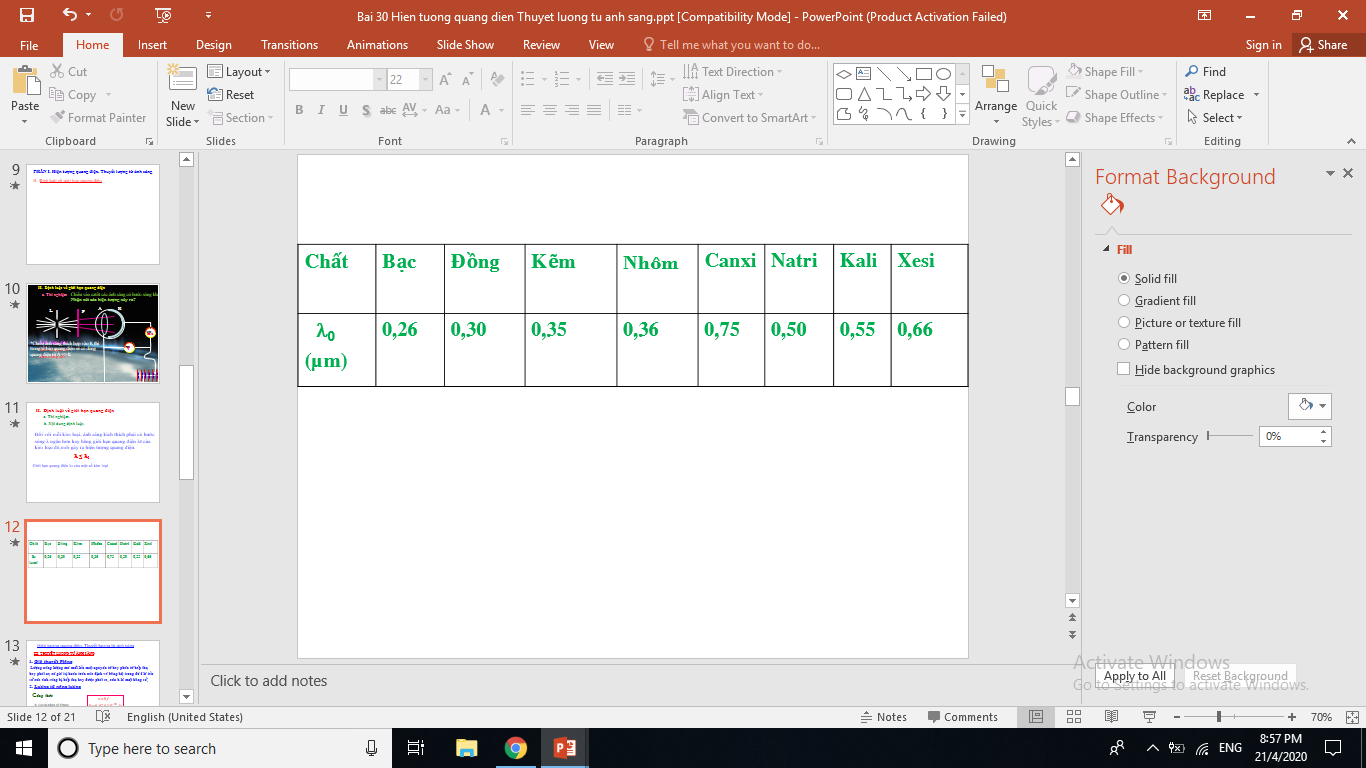 PHẦN I. Hiện tượng quang điện. Thuyết lượng tử ánh sáng
III. Thuyết lượng tử ánh sáng.
1. Giả thuyết Plăng
Lượng năng lượng mà mỗi lần một nguyên tử hay phân tử hấp thụ
hay phát xạ có giá trị hoàn toàn xác định và bằng hf; trong đó:
f là tần số của ánh sáng bị hấp thụ hay được phát ra
h là một hằng số.
2. Lượng tử năng lượng.
Công thức
h gọi là hằng số Plăng, h = 6,625. 10-34 Js
PHẦN I. Hiện tượng quang điện. Thuyết lượng tử ánh sáng
III. Thuyết lượng tử ánh sáng.
3. Thuyết lượng tử năng lượng: Anh-xtanh đã đề ra thuyết lượng tử ánh sáng hay còn gọi là thuyết phôtôn.
Ánh sáng được tạo thành bởi các hạt gọi là phôtôn.
Với mỗi ánh sáng đơn sắc có tần số f các phôtôn đều giống nhau , mỗi phôtôn mang năng lượng bằng hf.
Trong chân không, phôtôn bay với tốc độ  c = 3.108 m/s dọc theo tia sáng.
Mỗi lần một nguyên tử hay phân tử phát xạ hoăc hấp thụ ánh sáng thì chúng phát ra hay hấp thụ một phôtôn.
Phôtôn chỉ tồn tại trong trạng thái chuyển động, không có phôtôn đứng yên.
PHẦN I. Hiện tượng quang điện. Thuyết lượng tử ánh sáng
III. Thuyết lượng tử ánh sáng.
4. Giải thích các định luật quang điện bằng thuyết lượng tử.
+ Coi chùm ánh sáng là chùm hạt, mỗi hạt là một phôtôn, mỗi phôtôn ứng với một lượng tử ánh sáng.
+ Mỗi phôtôn bị hấp thụ truyền toàn bộ năng lượng cho electrôn.
* Đối với các e- nằm ngay trên bề mặt kim loại thì năng lượng này dùng vào 2 việc:
+ Cung cấp cho e- công thoát A.
+ Cung cấp cho e- đó một Wđ0max
[Speaker Notes: -]
4. Giải thích các định luật quang điện bằng thuyết lượng tử.
Như vậy, muốn cho hiện tượng  quang điện xảy ra thì năng lượng của phôtôn ánh sáng kích thích phải lớn hơn hoặc bằng công thoát.
ÁNH SÁNG CÓ LƯỠNG TÍNH SÓNG HẠT
 dài
 ngắn
Tính chất sóng
Tính chất hạt
Tác dụng ion hóa
Hiện tượng giao thoa
Tác dụng quang điện
Tác dụng phát quang
Hiện tượng tán sắc
Khả năng đâm xuyên
PHẦN I. Hiện tượng quang điện. Thuyết lượng tử ánh sáng
IV. Lưỡng tính sóng – hạt của ánh sáng. ( Hs tự học có hướng dẫn)
PHẦN II. Hiện tượng quang điện trong.
I. Chất quang dẫn. Hiện tượng quang điện.
1. Chất quang dẫn.
Chất quang dẫn là những chất dẫn điện kém khi không bị chiếu sáng và trở nên dẫn điện tốt hơn khi bị chiếu ánh sáng thích hợp.
Ví dụ: Ge, Si, PbS, PbSe, CdS, CdSe,....
PHẦN II. Hiện tượng quang điện trong.
I. Chất quang dẫn. Hiện tượng quang điện trong.
1. Chất quang dẫn.
Tinh thể Silic (Si)
2. Hiện tượng quang điện trong.
e dẫn
Si
Hiện tượng ánh sáng giải phóng các êlectron liên kết để cho chúng trở thành các êlectron dẫn đồng thời tạo ra các lỗ trống cùng tham gia vào quá trình dẫn điện, gọi là hiện tượng quang điện trong.
Si
Si
Lỗ trống
Si
Si
Si
Lỗ trống
Si
Si
Giải thích hiện tượng quang điện trong bằng thuyết lượng tử ánh sáng.
Khi không được chiếu sáng thì electron ở trong chất quang dẫn đều ở trạng thái liên kết nút mạng tinh thế không có electron tự do dẫn điện kém.
Khi bị chiếu sáng, mỗi phôtôn của ánh sáng kích thích sẽ truyền toàn bộ năng lượng của nó cho 1 electron. Nếu năng lượng electron nhận được đủ lớn thì electron bứt khỏi mối liên kết  electron dẫn. Đồng thời, khi e được giải phóng thì nó sẽ để lại 1 lỗ trống.
Cả electron dẫn và lỗ trống đều tham gia vào quá trình dẫn điện.
PHẦN II. Hiện tượng quang điện trong.
II. Ứng dụng của hiện tượng quang điện trong.
Hiện tượng quang điện trong được ứng dụng trong quang điện trở và pin quang điện.
Pin quang điện (Pin Mặt Trời)
Quang điện trở
+ Là nguồn điện chạy bằng năng lượng ánh sáng, biến đổi trực tiếp từ quang năng thành điện năng.
+ Hiệu suất Pin khoảng 10%
+ Suất điện động của Pin từ 0,5V đến 0,8V
+ Pin quang điện ứng dụng trong máy tính bỏ túi, vệ tinh nhân tạo,...
Là 1 điện trở làm bằng chất quang dẫn.
Điện trở của quang điện trở có thể thay đổi từ vài MΩ đến vài chục Ω
CỦNG CỐ
Câu 1: Điện trở của quang điện trở có đặc điểm nào dưới đây?
A.Có giá trị rất lớn
B. Có giá trị rất nhỏ
D. Có giá trị thay đổi được
C. Có giá trị không đổi
Câu 2: Khi hiện tượng quang dẫn xảy ra, trong chất bán dẫn hạt mang điện tham gia vào quá trình dẫn điện là:
A. Êlectrôn và các ion dương 
B. Êlectron và lỗ trống mang điện âm
C. Êlectrôn và hạt nhân
D. Êlectrôn và lỗ trống mang điện dương
CỦNG CỐ
Câu 3. Chọn câu đúng?
Chiếu một ánh sáng đơn sắc vào một tấm đồng có λ0=0,3µm. Hiện tượng quang điện sẽ không xảy ra nếu ánh sáng có bước sóng?
λ= 0,1µm
λ= 0,2µm
λ= 0,3µm
λ= 0,4µm
CỦNG CỐ
Câu 4. Lần lượt chiếu hai bức xạ có λ1=0,75µm và λ2=0,25µm vào 1 tấm kẽm có giới hạn quang điện λ0=0,35µm. Bức xạ nào gây ra hiện tượng quang điện?
Chỉ có bức xạ λ1
 Chỉ có bức xạ λ2 
 Có cả hai bức xạ
 Không có bức xạ nào cả.
CỦNG CỐ
Câu 5. Chiếu 1 chùm bức xạ đơn sắc có tần số f vào một tấm kim loại có bước sóng giới hạn là 0,3 µm. Hiện tượng quang điện không xảy ra khi chùm bức xạ đó có tần số
f = 2.1015 Hz
 f = 0,5.1015 Hz
 f = 3.1015 Hz
 f = 1015 Hz
Để xảy ra hiện tượng quang điện thì:
CỦNG CỐ
Câu 6. Phôtôn có bước sóng trong chân không là 0,5 µm thì sẽ có năng lượng là:
3,975.10-25 J
 2,5.1024 J
 3,975.10-19 J
 4,42.10-26 J
CỦNG CỐ
Câu 7. Công thoát của một kim loại là 3,52.10-19J. Kim loại này có giới hạn quang điện là bao nhiêu?
λ0= 0,49 µm
λ0= 0,65 µm
λ0= 0,90 µm
λ0= 0,56 µm
CỦNG CỐ
Câu 8. Biết công thoát electron của một kim loại là 4,14eV. Bức xạ có bước sóng nào dưới đây gây ra hiện tượng quang điện ngoài cho kim loại? (Biết 1eV=1,6.10-19 J, c=3.108m/s)
Đổi đơn vị: A = 4,14 eV=4,14.1,6.10-19 = 6,624.10-19 J
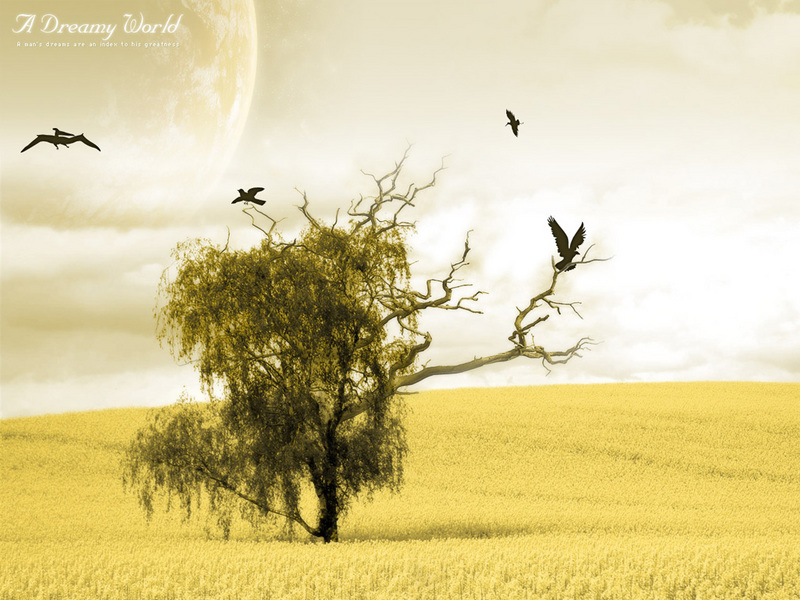 TẠM BIỆT VÀ HẸN GẶP LẠI CÁC EM 
TRONG NỘI DUNG TIẾP THEO